Урало-сибирская роспись
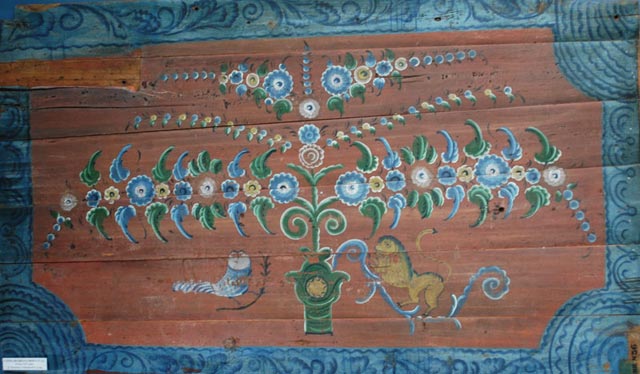 Презентацию подготовила воспитатель МДОУ «Кизильский детский сад №3»
 Карпичева А. Л.
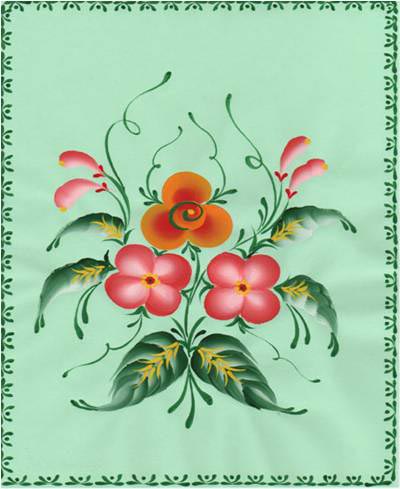 Урало-сибирская роспись – это одна из разновидностей свободной кистевой росписи масляными красками, распространенная на Урале и в Западной Сибири.
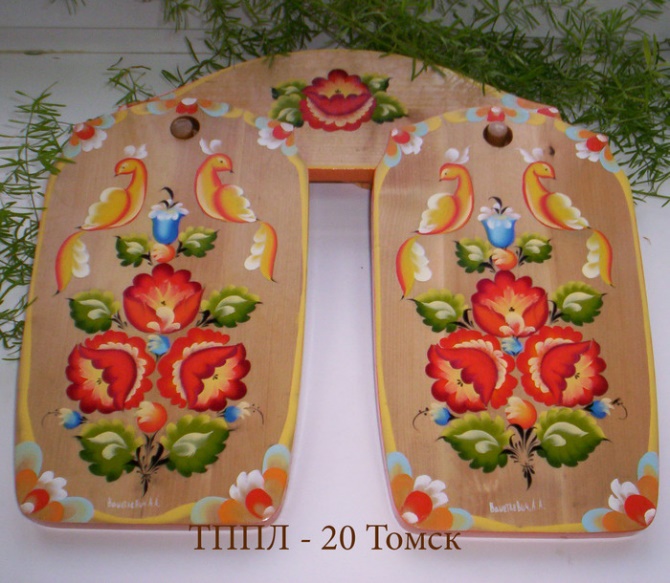 Большой поток переселенцев положил начало широкому строительству не только жилых зданий, но и общественных построек. Потребность в их красочном убранстве помогла зарождению на Урале ремесленных художественных центров.
Роспись предполагает особую технику мазка (разбел), когда на кисть одновременно с белилами берётся цветная краска. В XVII веке двухцветный мазок в Сибирь и на Урал принесли поморы из Архангельского края, а в конце XVIII – начале XIX вв. переселенцы с юга России и Украины – внесли в колорит росписи обилие фантазийных форм и богатую (южную) цветовую гамму.
Последовательность росписи
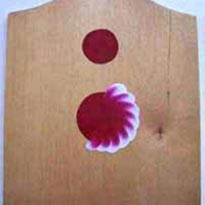 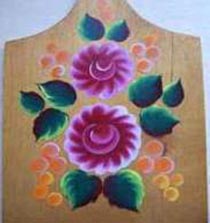